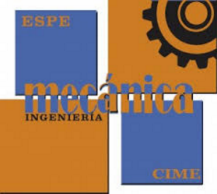 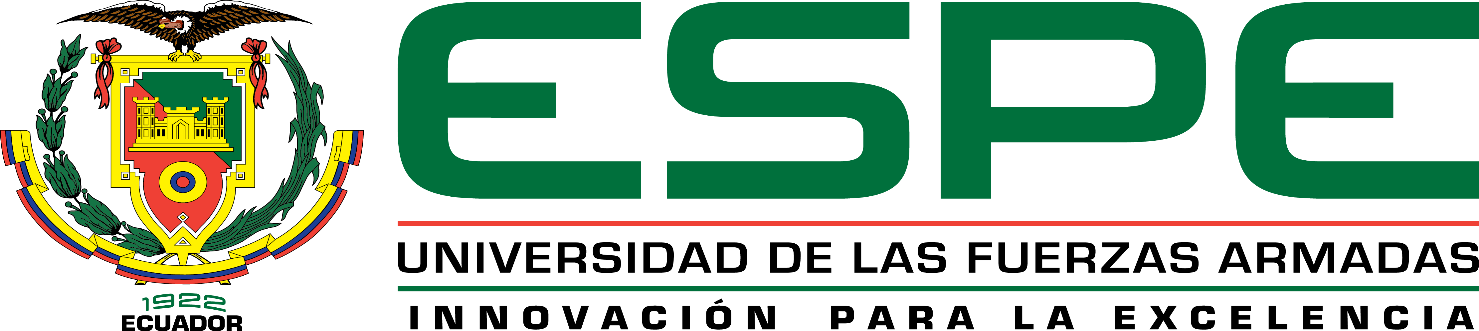 “CARACTERIZACIÓN DEL MÓDULO DE ELASTICIDAD ESTÁTICO Y DINÁMICO DE LA MADERA BACTRIS GASIPAES (CHONTA) DE ECUADOR”
Autor:
GUARDERAS SÁNCHEZ, DIEGO ANDRÉS

Director:
ING. SEGURA SANGUCHO, LUIS JAVIER
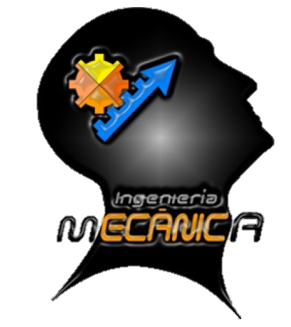 Sangolquí - Ecuador
2018
Índice
Objetivos
Justificación e importancia
Alcance
Marco Teórico
Experimentación
Análisis de Resultados
Conclusiones
Recomendaciones
Trabajos Futuros
2
Objetivos
Objetivo General

Realizar la caracterización del módulo de elasticidad estático y dinámico de la madera Bactris Gasipaes (Chonta) de Ecuador.
3
Objetivos
Objetivos Específicos

Determinar el valor del módulo de elasticidad, utilizando la norma de ensayos mecánicos ASTM.
Obtener las curvas de comportamiento dinámico, Aceleración vs Tiempo, espectro de frecuencias y obtención del MOE dinámico en madera de Bactris Gasipaes (Chonta) de Ecuador. 
Determinar la resistencia a la compresión paralela y perpendicular a la fibra, y la resistencia a la tracción paralela a la fibra.
Comparar los resultados obtenidos de la caracterización entre el MOE estático y el MOE dinámico.
4
Justificación e importancia
Fuente: Reinforced Plastics and Composites magazine
Fuente: (Valencia y otros, 2013)
Fuente: (Valencia y otros, 2013)
Fuente: (Pérez A, 2008)
Fuente: (Díaz y otros, 2013)
Fuente: (Valencia y otros, 2013)
5
Alcance del proyecto
Usando la norma ASTM D 143 determinar las propiedades mecánicas de la madera Bactris gasipaes. 
Obtener el módulo de elasticidad dinámico usando el banco de pruebas del laboratorio de reología y comparar el MOE estático con el MOE dinámico.
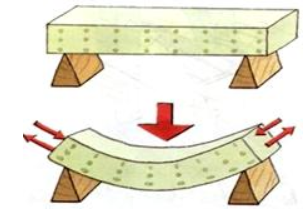 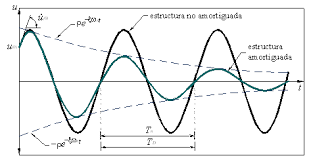 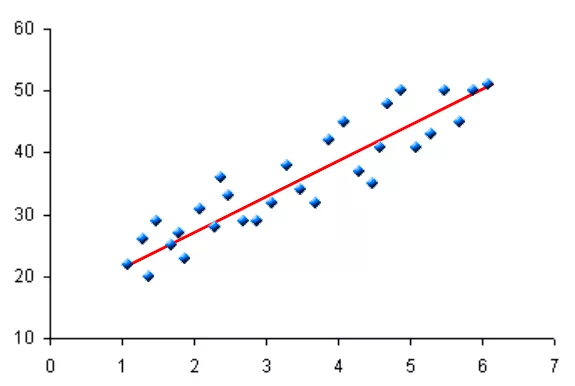 Fuente: (Rao, 2011)
Fuente: Euski Jaurlaritza, 2012)
6
Origen, domesticación y distribución
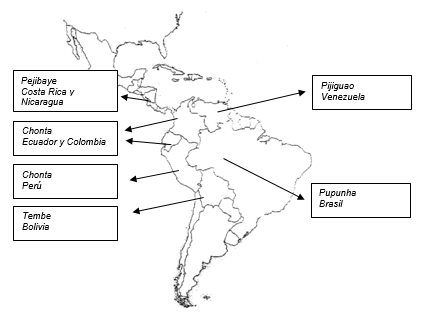 7
Morfología
8
Clima, topografía y suelo
Fuente: PelmorexCorp, 2017
9
Anatomía del tronco
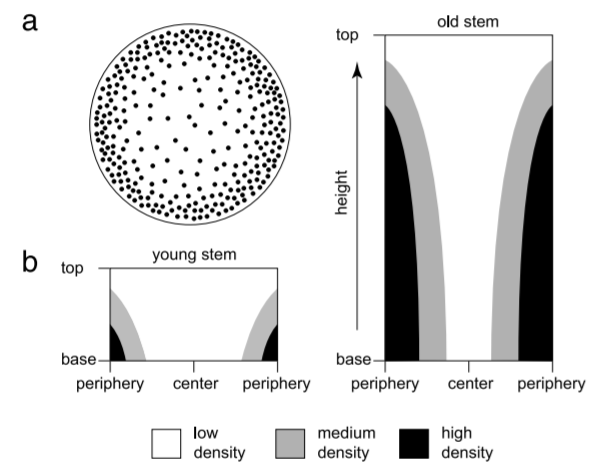 Fuente: (Wegst, 2011)
10
Propiedades mecánicas
11
Caracterización dinámica
Sirven para la identificación del decaimiento y predicción del efecto de desintegración sobre la resistencia
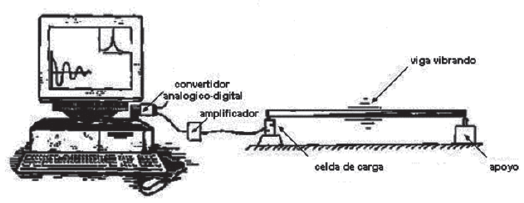 Fuente: (Troncoso & Palma, 2009)
12
Experimentación
Origen del material
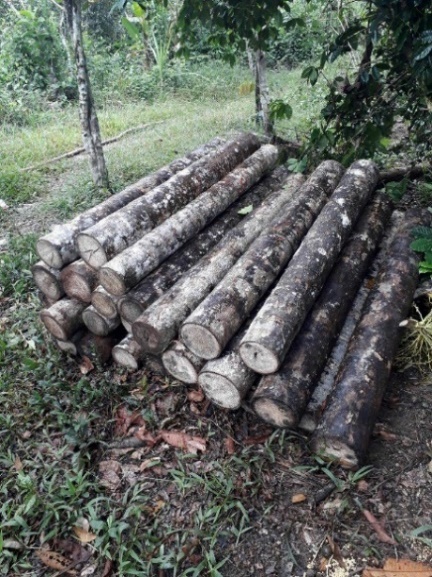 13
Experimentación
Secado y procesamiento
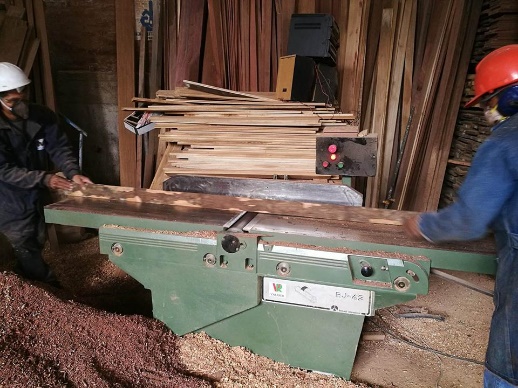 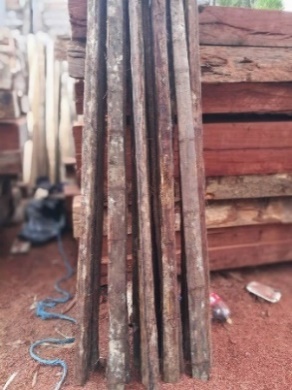 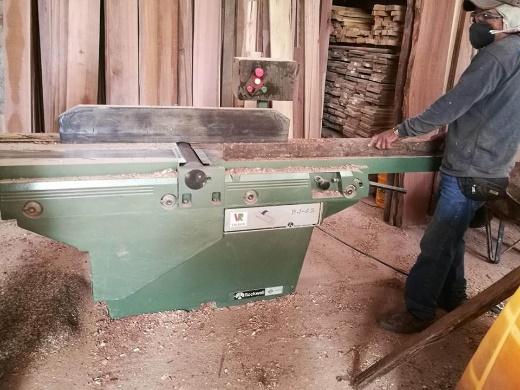 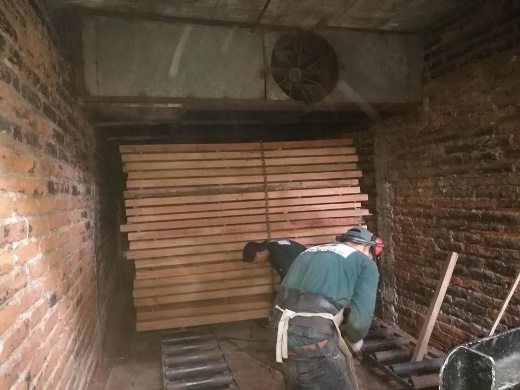 14
Experimentación
Microestructura
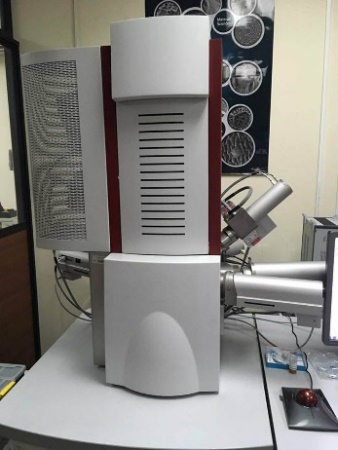 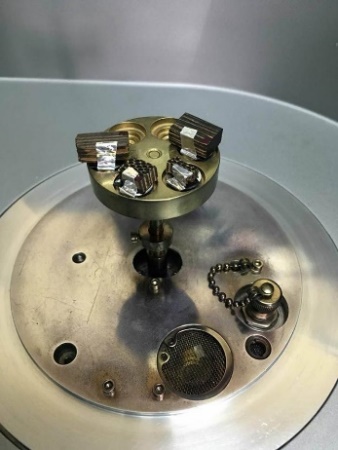 15
Experimentación
Contenido de humedad (%CH)
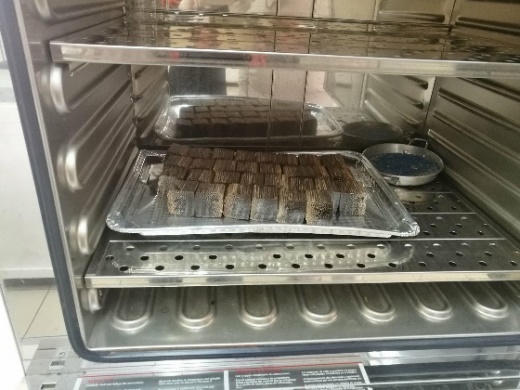 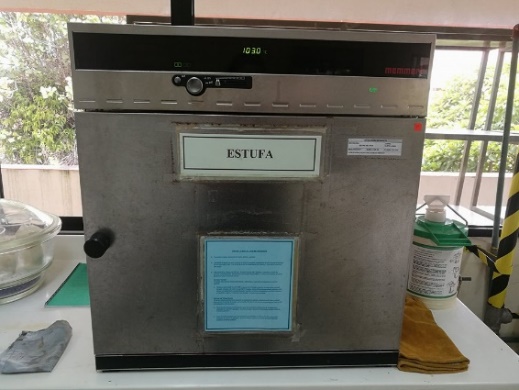 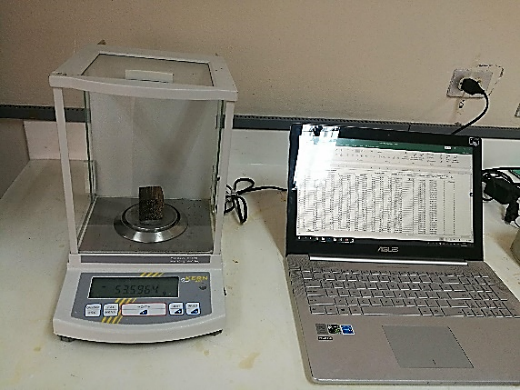 16
Experimentación
Tracción paralela a la fibra
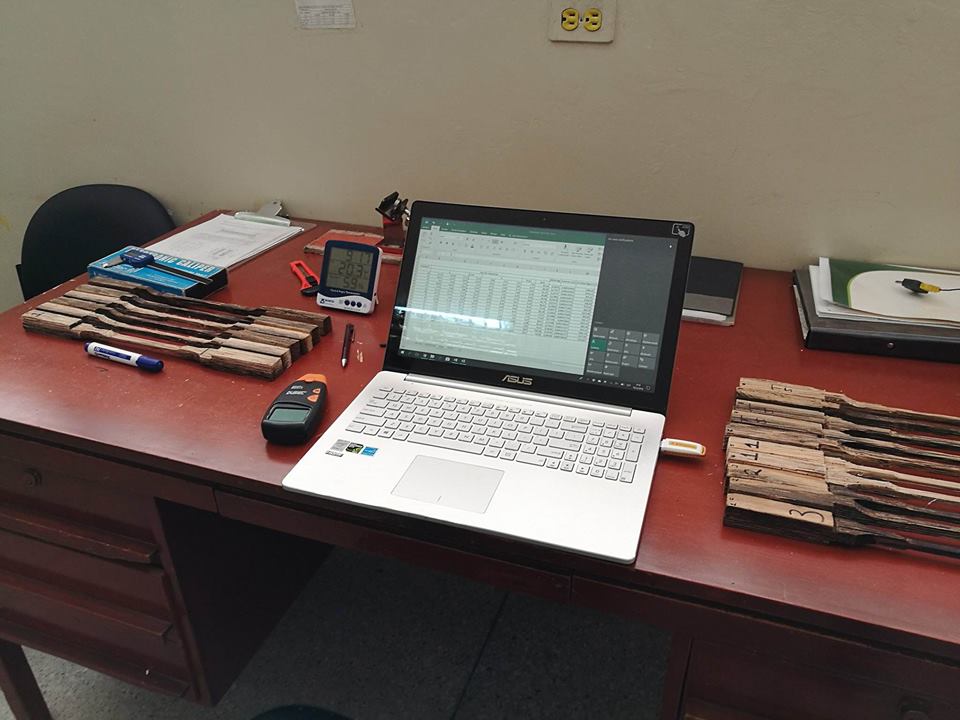 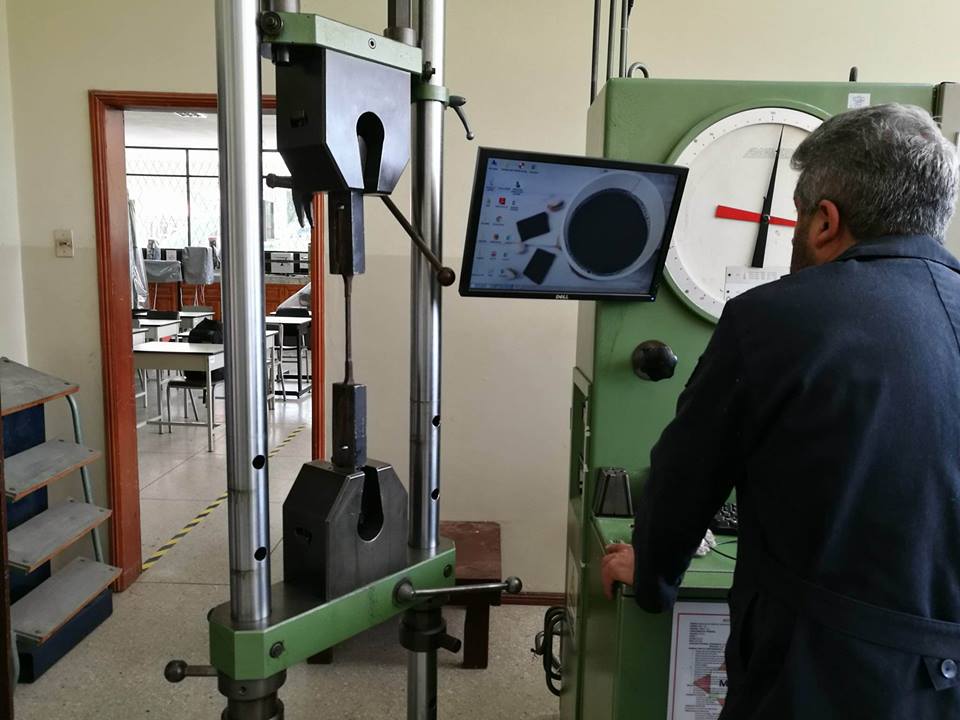 17
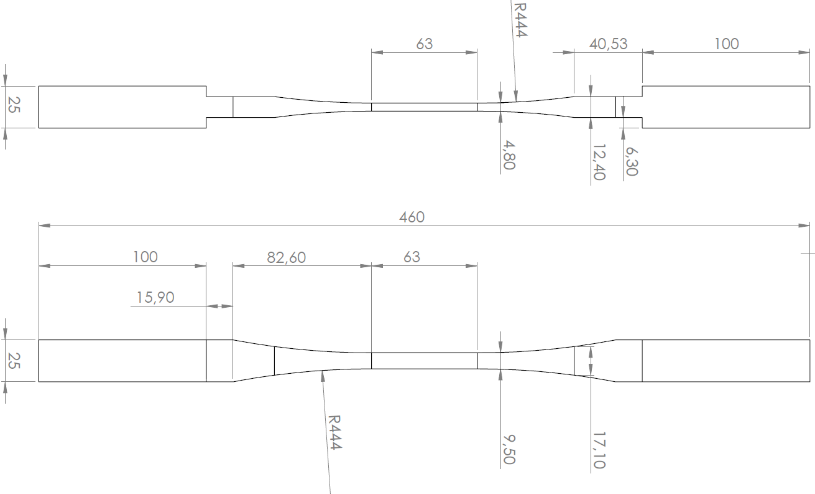 18
Experimentación
Compresión paralela a la fibra
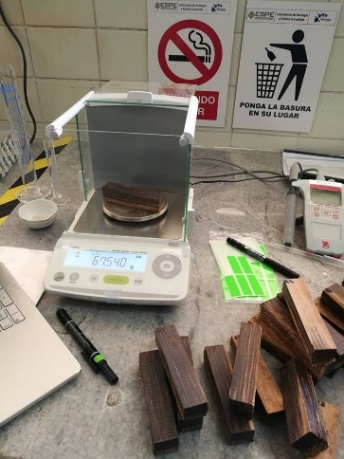 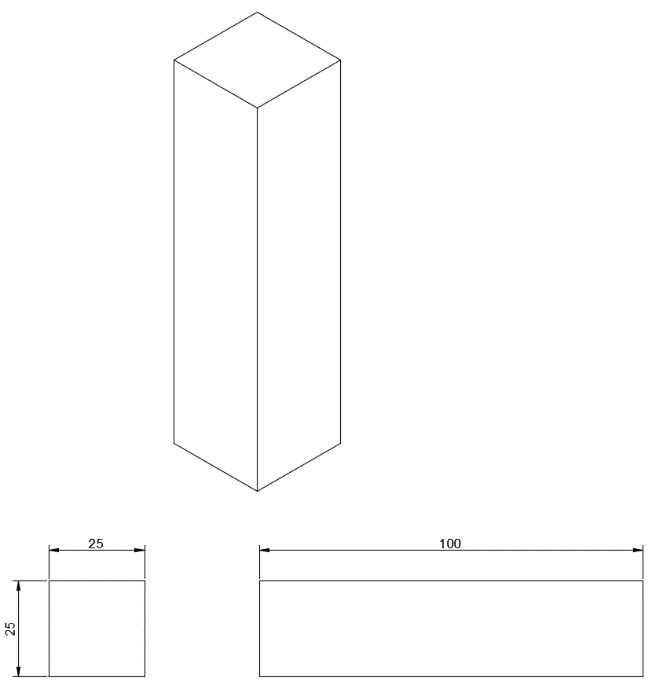 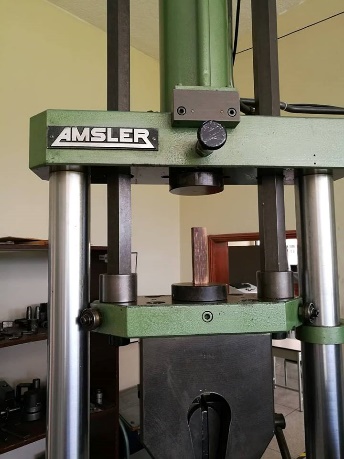 19
Experimentación
Compresión perpendicular a la fibra
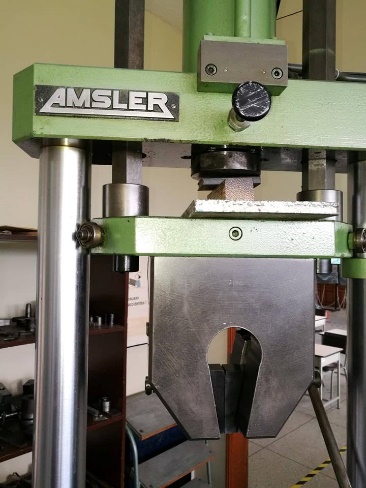 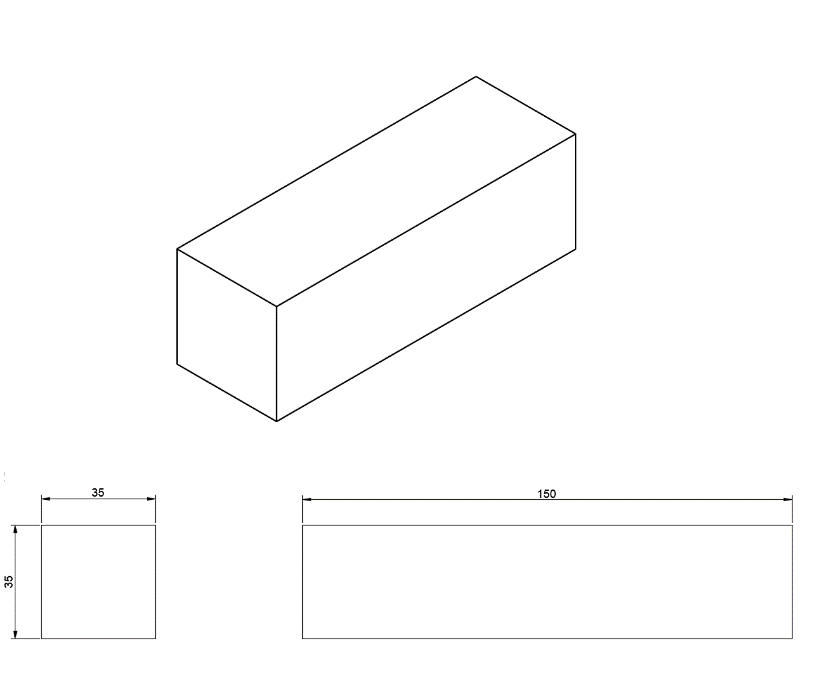 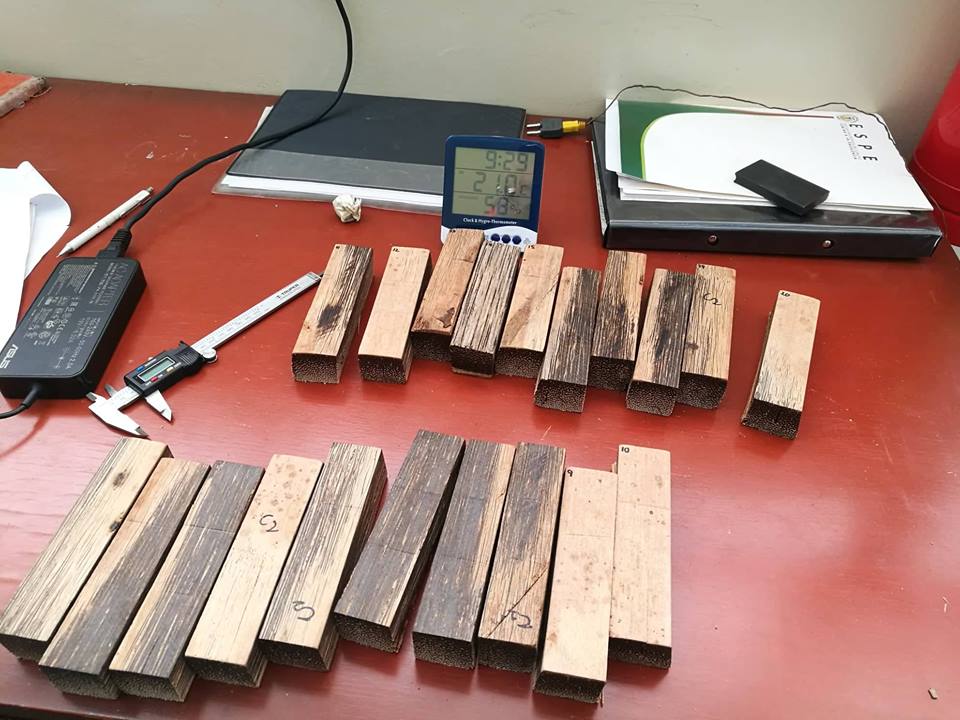 20
Experimentación
Flexión estática
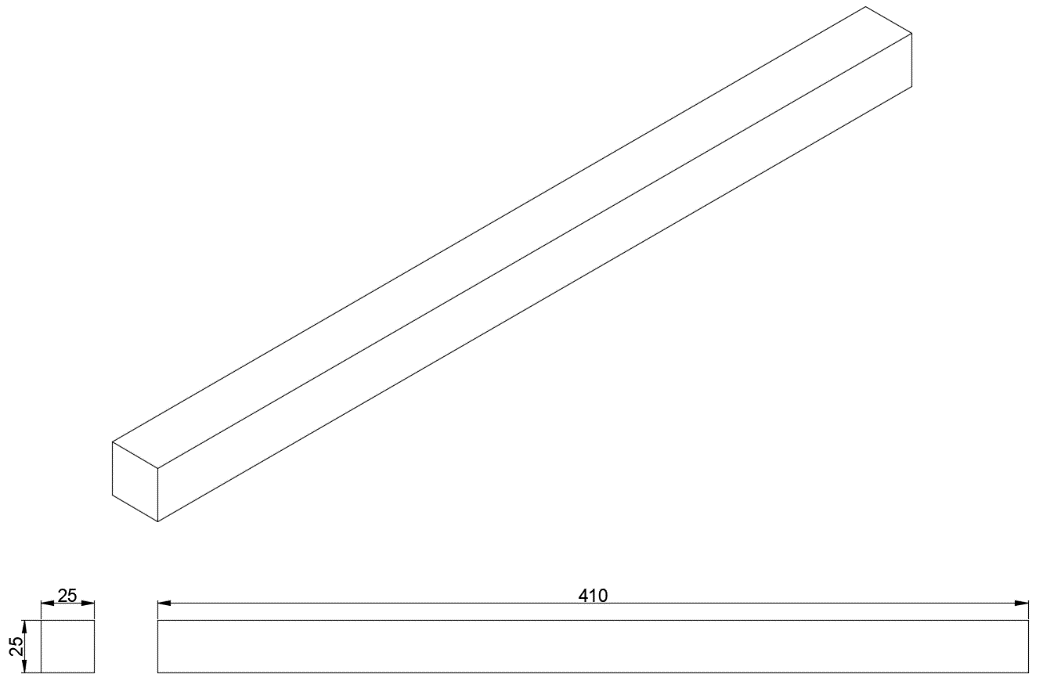 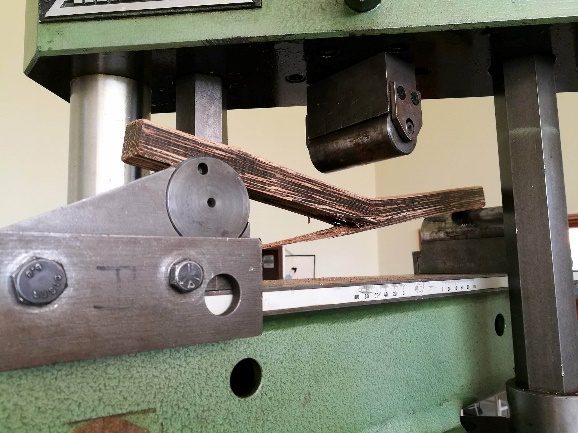 21
Experimentación
Módulo de elasticidad dinámico
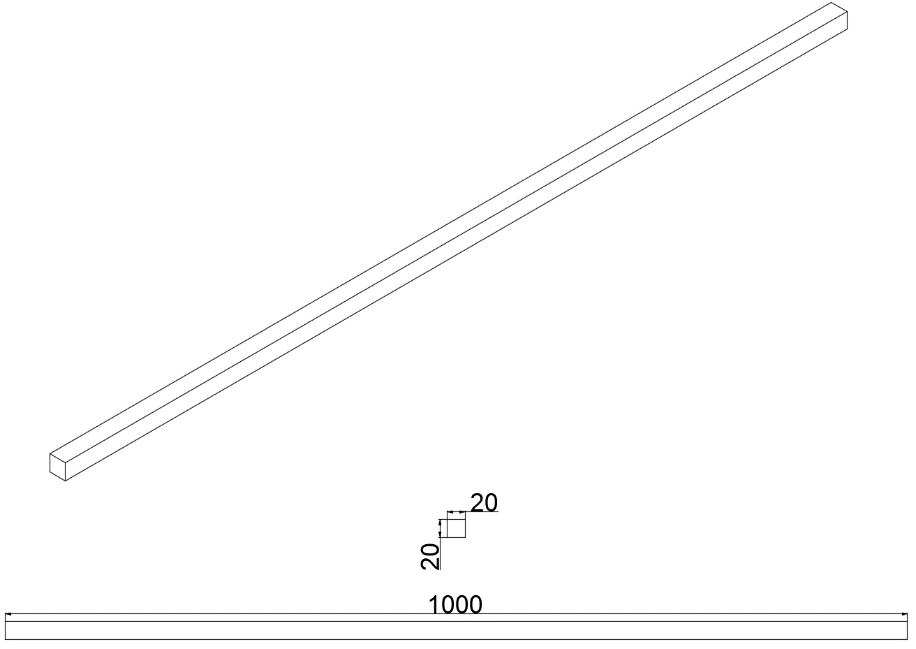 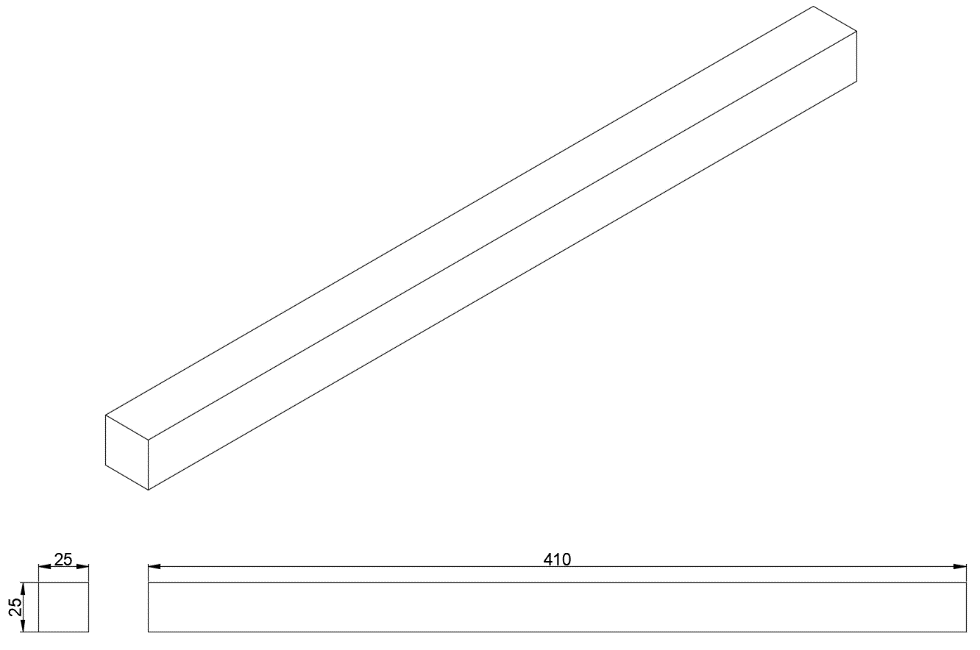 22
Experimentación
Módulo de elasticidad dinámico
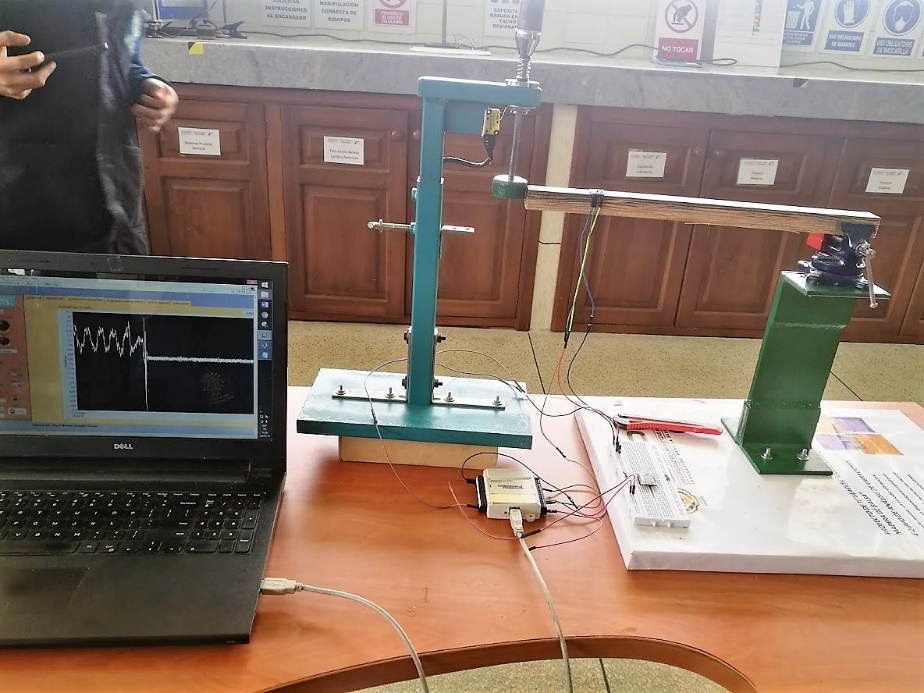 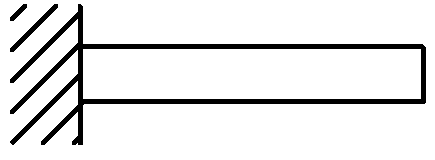 23
Análisis de resultados
Descripción microestructural
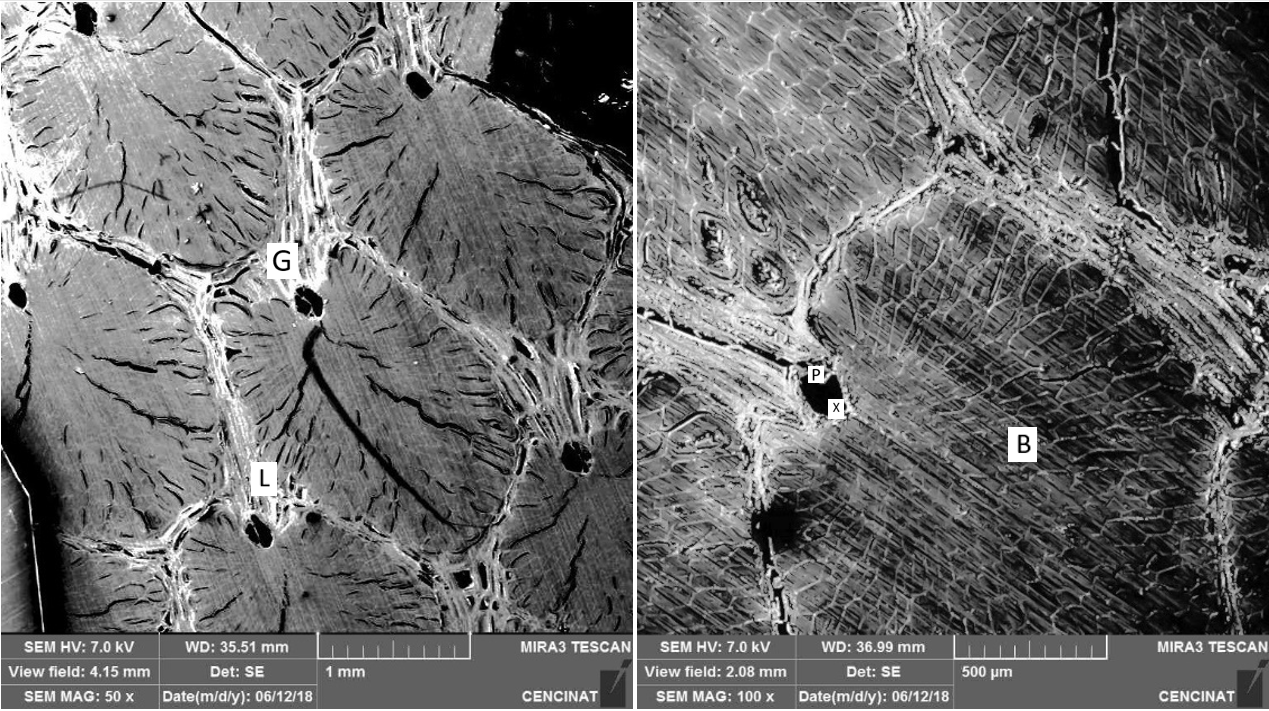 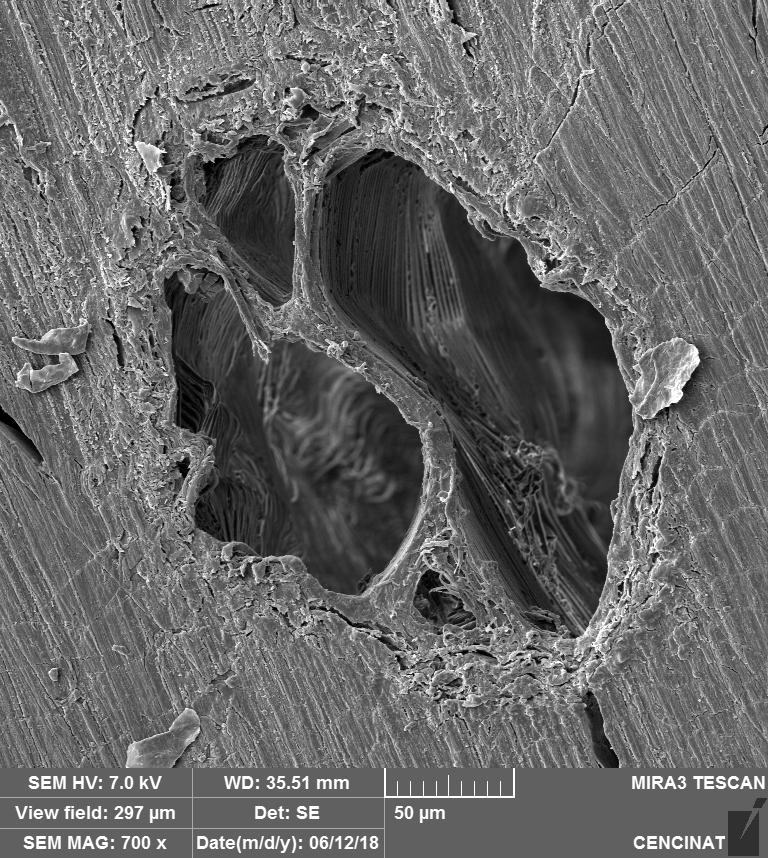 P
X
24
Análisis de resultados
Contenido de humedad (%CH)
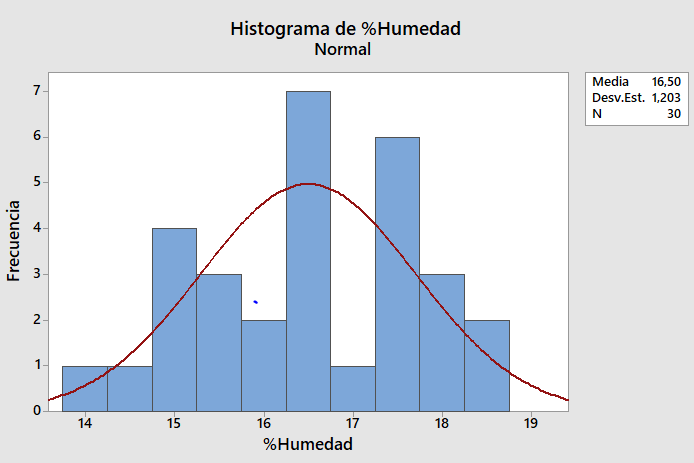 25
Análisis de resultados
Resistencia a la tracción paralela a la fibra
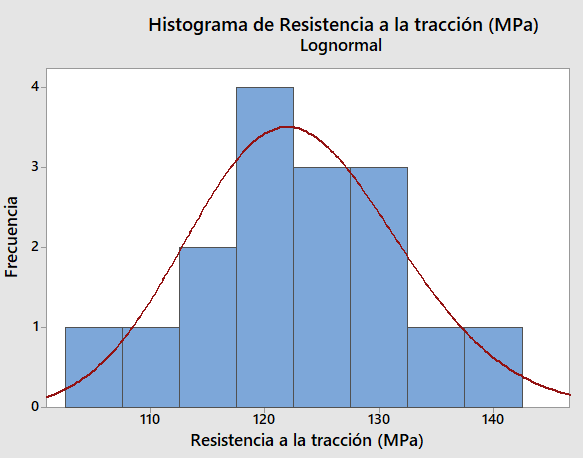 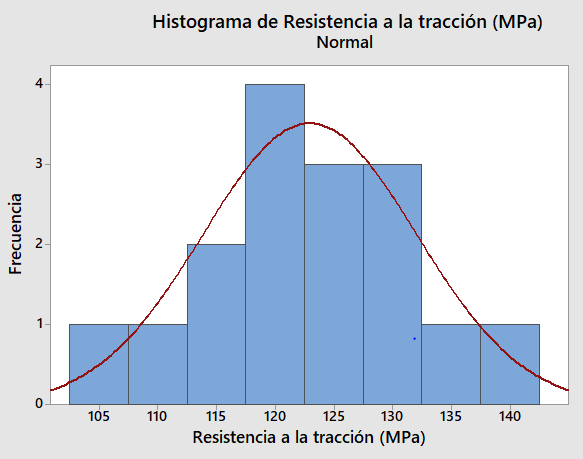 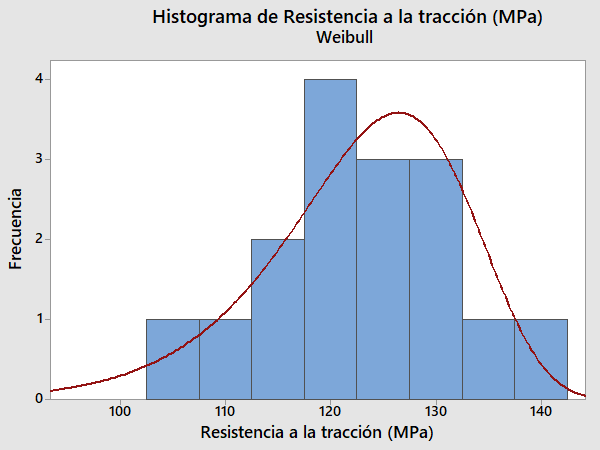 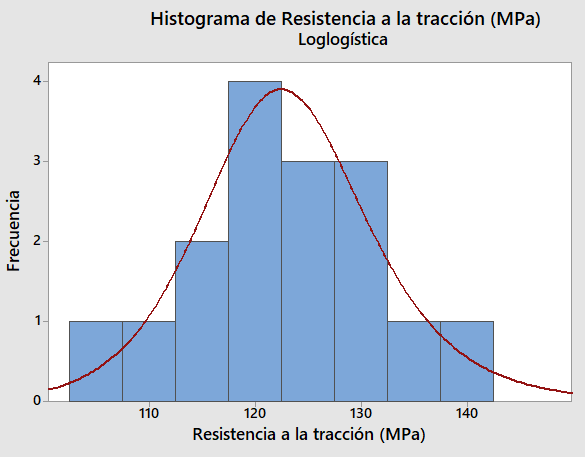 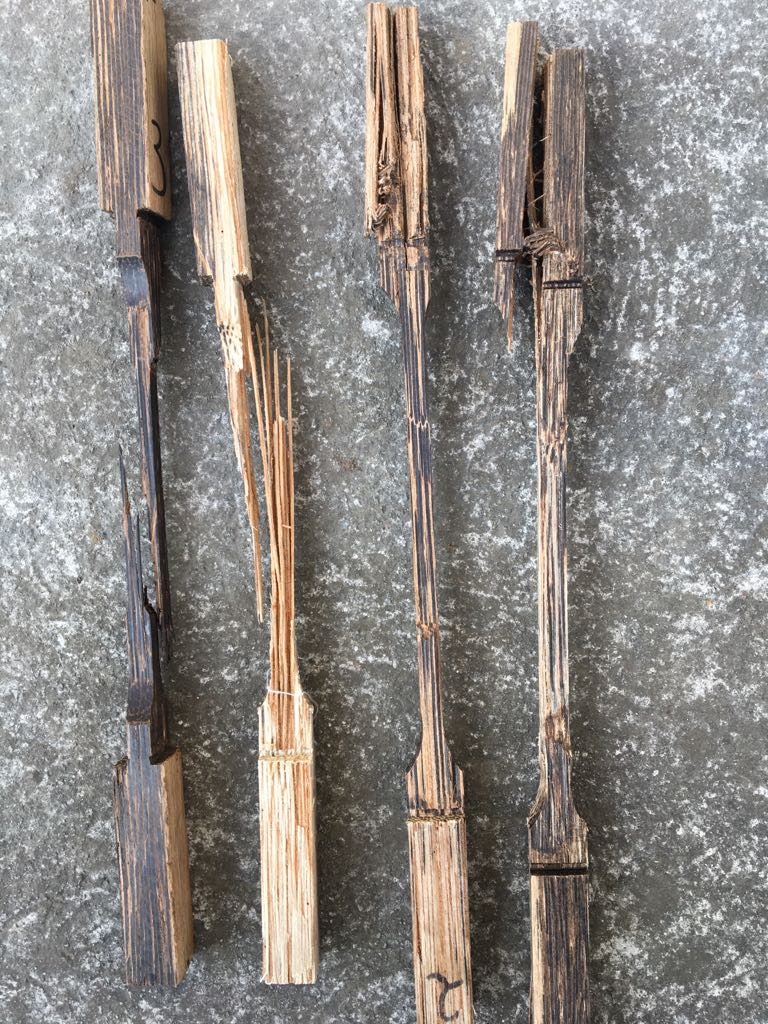 26
Análisis de resultados
Resistencia a la compresión paralela a la fibra
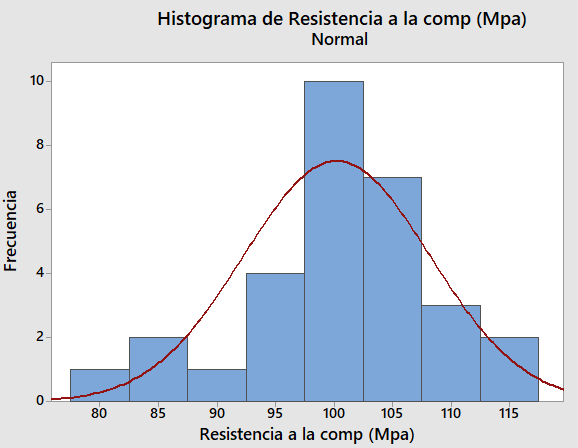 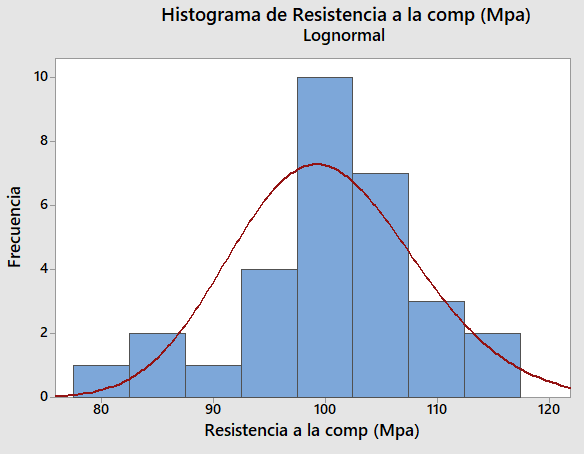 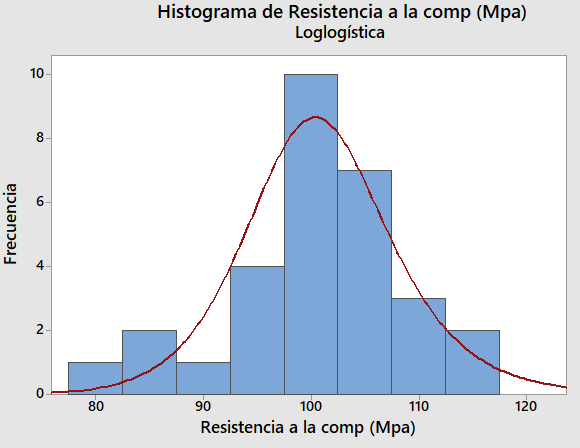 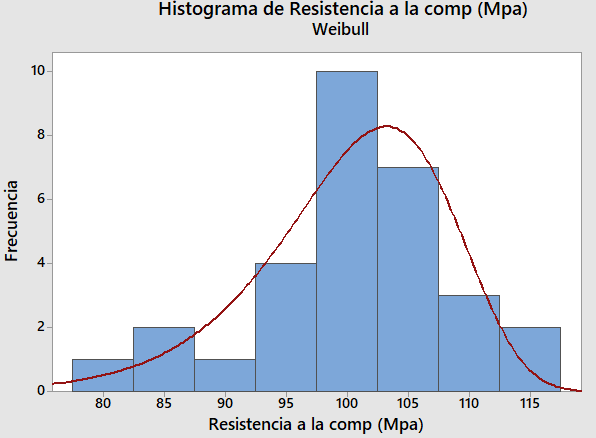 27
Análisis de resultados
Resistencia a la compresión perpendicular a la fibra
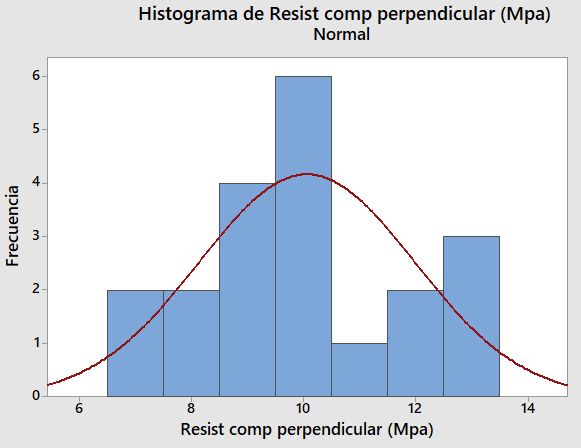 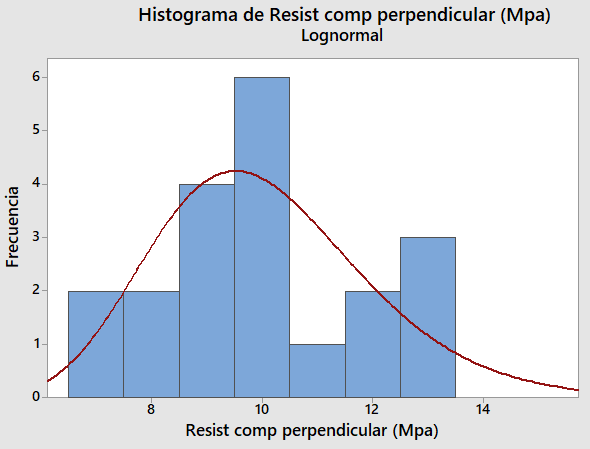 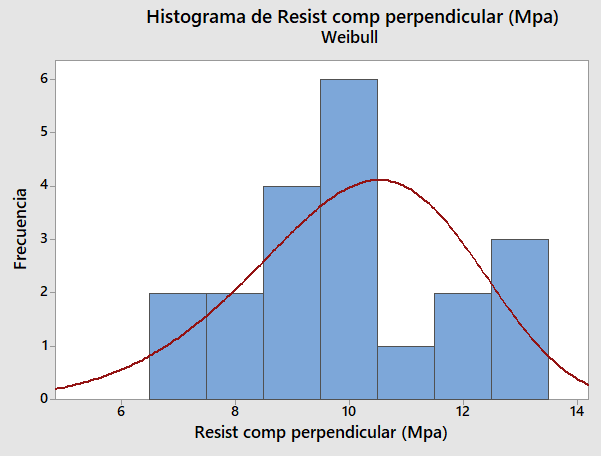 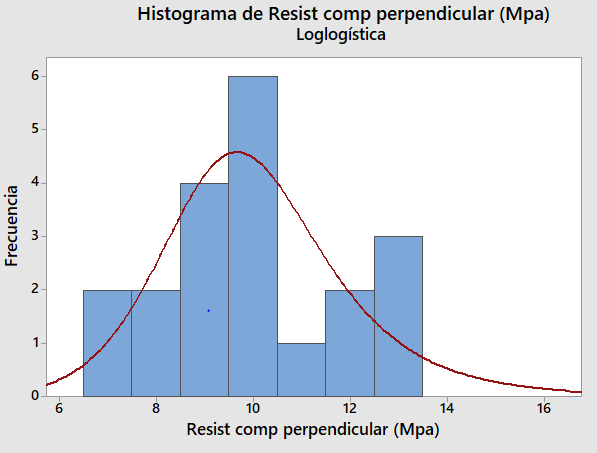 28
Análisis de resultados
Módulo de elasticidad (MOE estático)
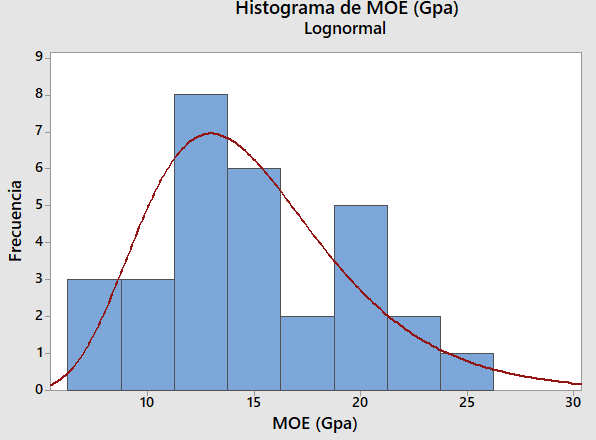 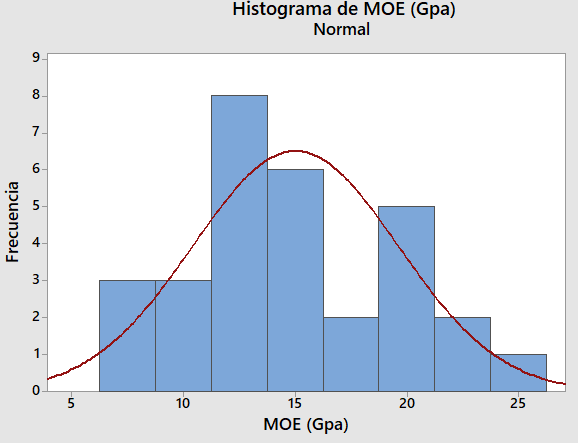 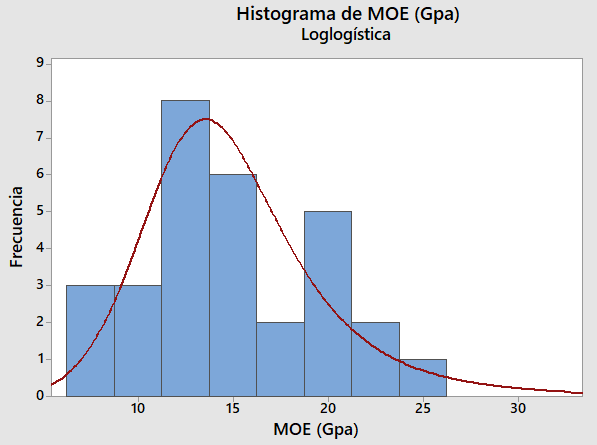 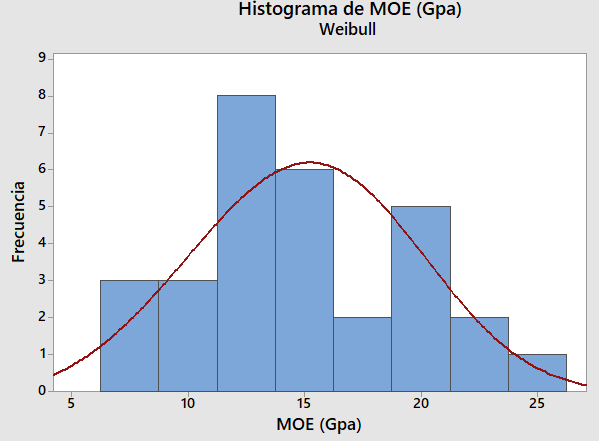 29
Análisis de resultados
Gráficas Aceleración vs Tiempo y espectro de frecuencia “método A”
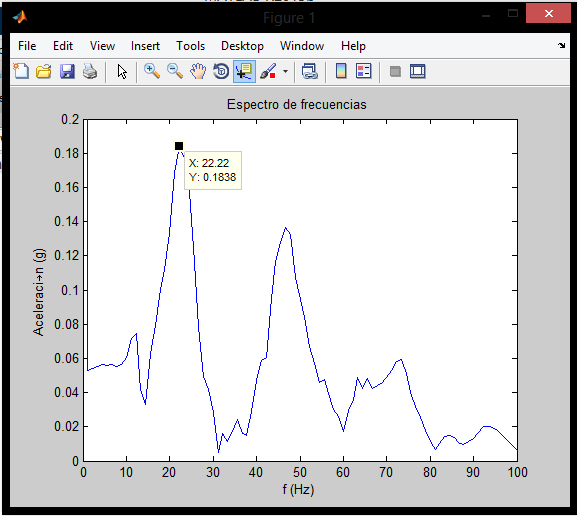 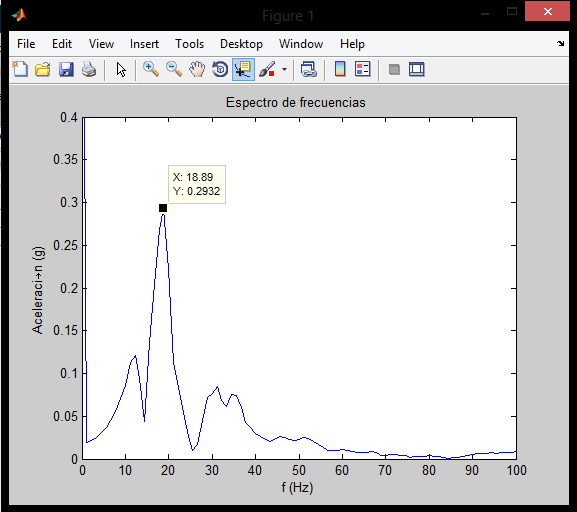 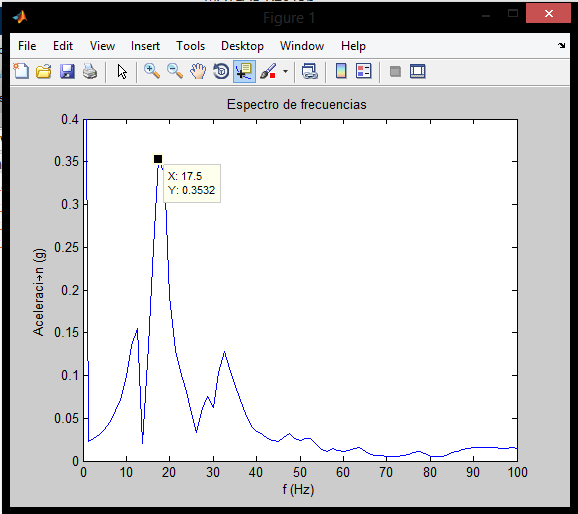 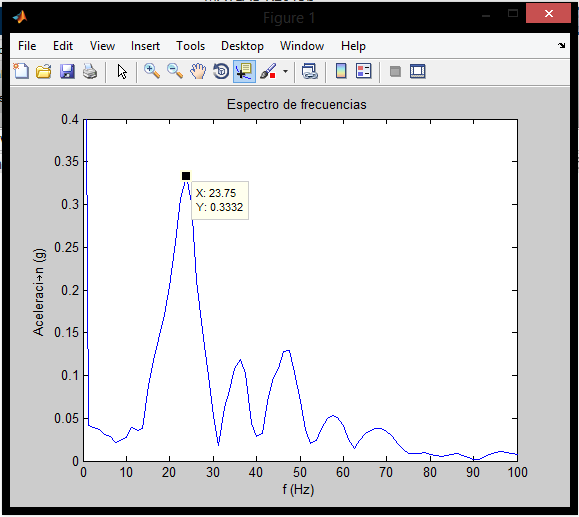 30
Análisis de resultados
Gráficas Aceleración vs Tiempo y espectro de frecuencia “método B”
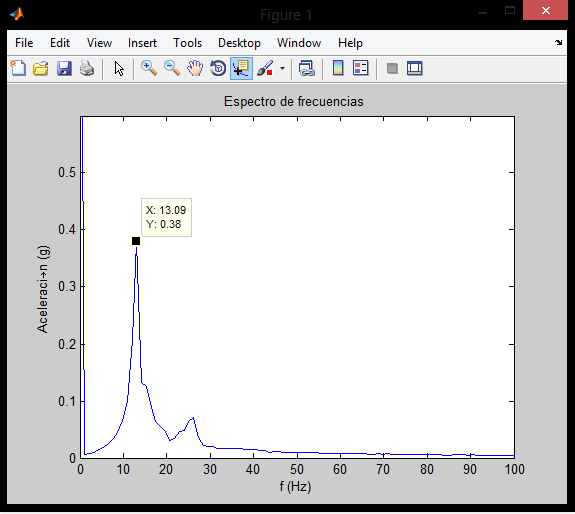 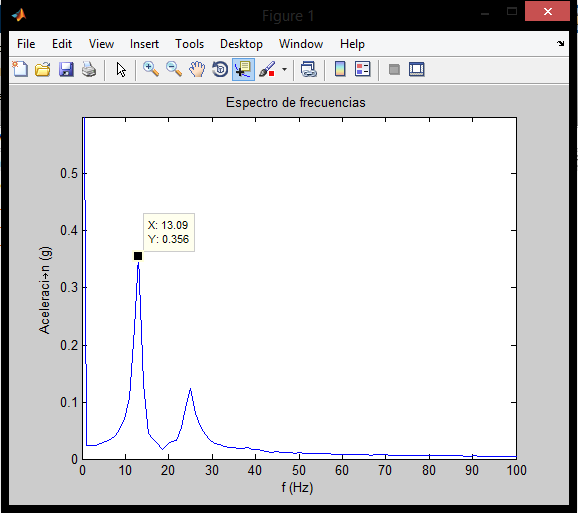 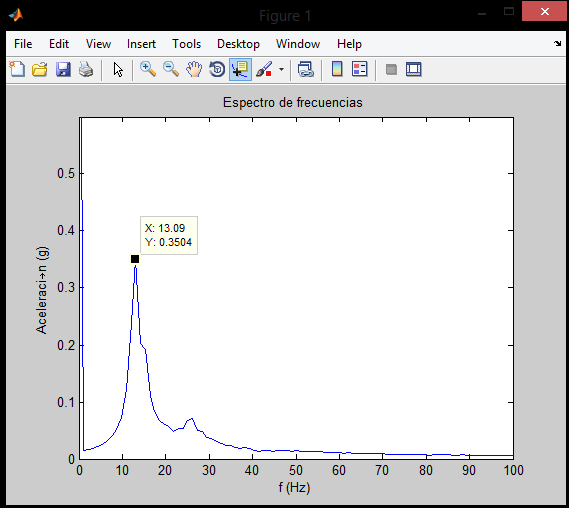 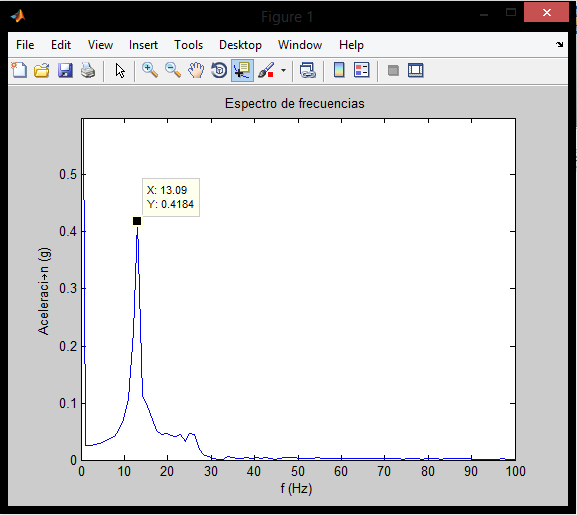 31
Análisis de resultados
Módulo de elasticidad (MOE dinámico)
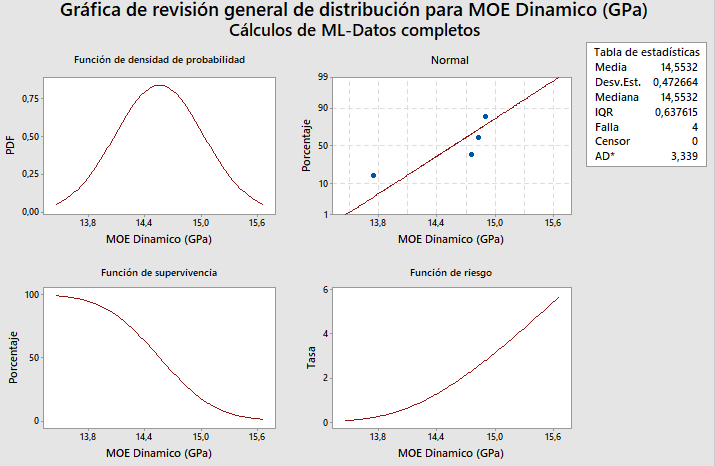 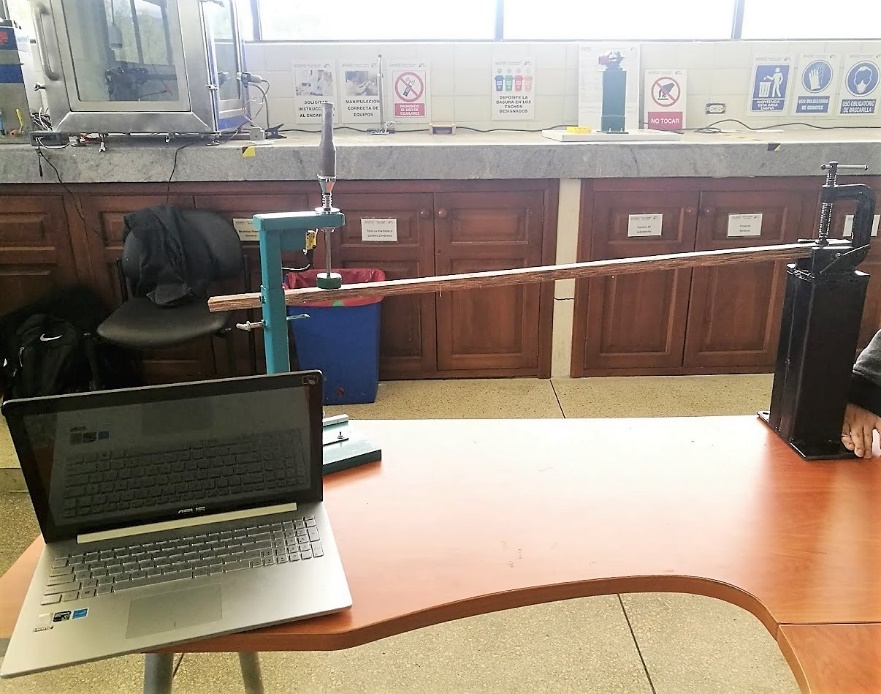 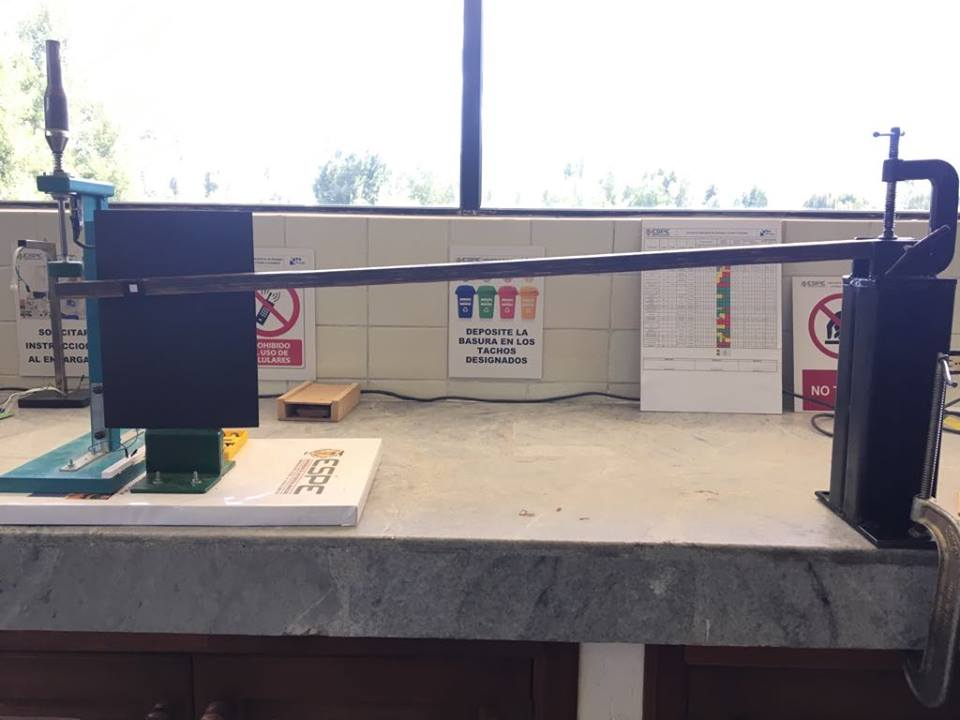 32
Análisis de resultados
Comparación MOE estático vs MOE dinámico
33
Conclusiones
Se caracterizó mecánicamente a la planta Bactris gasipaes kunth (chonta) basándose en los ensayos destructivos de la norma ASTM D143-14. Los valores medidos fueron para la resistencia a la tracción 123,243 MPa, resistencia a la compresión paralela a la fibra 101,073 MPa, resistencia a la compresión perpendicular a la fibra de 10,127 MPa y el módulo de elasticidad (MOE estático) fue de 15,23 GPa. 
 
La edad de los árboles, el lugar de extracción, el tiempo y temperatura de secado son las causas principales que afectan las propiedades mecánicas. El módulo de elasticidad (MOE) disminuye y las resistencias (tracción y compresión) aumenta a mayor edad. El clima y el suelo afecta en el crecimiento de la palma haciendo que la distribución radial de las fibras en la periferia sea menor. Si en el proceso de secado el tiempo es rápido y la temperatura es alta la madera tiende a torcer generando pequeñas grietas internas que actúan como concentradores de esfuerzos disminuyendo las propiedades mecánicas de la palma.
34
Conclusiones
Las gráficas de aceleración vs tiempo y espectro de frecuencia son importantes para describir, obtener la frecuencia natural y verificar el comportamiento de la onda en la caracterización dinámica. El valor de MOE dinámico fue 14,55 Gpa. 
 
Existe una relación muy fuerte en maderas entre el MOE estático con el MOE dinámico, en el gráfico de dispersión se obtuvo un coeficiente de determinación de 0,9616, valor no muy alejado al que obtuvieron Martinez y Almeida (2017) de 0,9647 con la madera de Balsa y Ilic (2001) con 0,99 en la madera de eucalipto.
35
Recomendaciones
Tener un control en los procesos de secado y corte para la obtención de las probetas evitará que la madera se doble y se agriete internamente disminuyendo la variación entre las muestras y se logre la mayor reproducibilidad posible en los datos obtenidos de las distintas caracterizaciones.
 
Para el análisis dinámico en base a la teoría de viga empotrada a un extremo y libre en el otro, el sistema de sujeción de probetas tiene que simular el empotramiento total asegurando que la muestra no resbale y el sensor capte datos confiables.
36
Trabajos futuros
Realizar un estudio microestructural y macroestructural de las propiedades termo físicas, químicas y dieléctricas, prueba de compresión en tronco completo (secciones circulares), y verificar las pruebas experimentales en modelos de elementos finitos.
 
Profundizar el estudio y realizar el ensayo dinámico con un mayor número probetas, para validar los datos mediante técnicas estadísticas como distribuciones de probabilidad y gráficos de dispersión más específicos entre el MOE estático y el MOE dinámico. 
 
Realizar la caracterización dinámica con otros métodos como el análisis de imágenes, microondas o ultrasonido.
 
Imitación de la estructura del tronco de la chonta mediante fibras de electrospinning.
37
Gracias
38